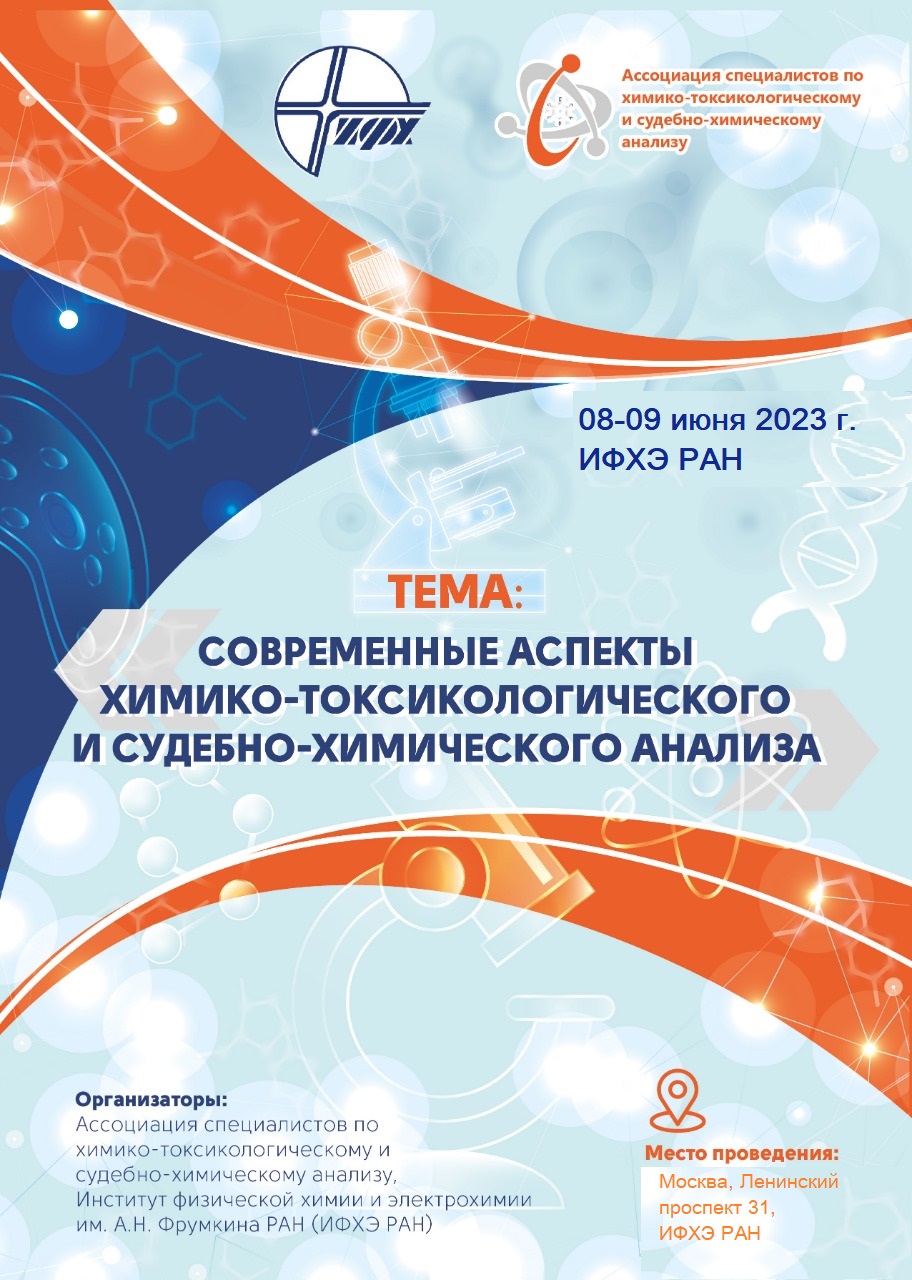 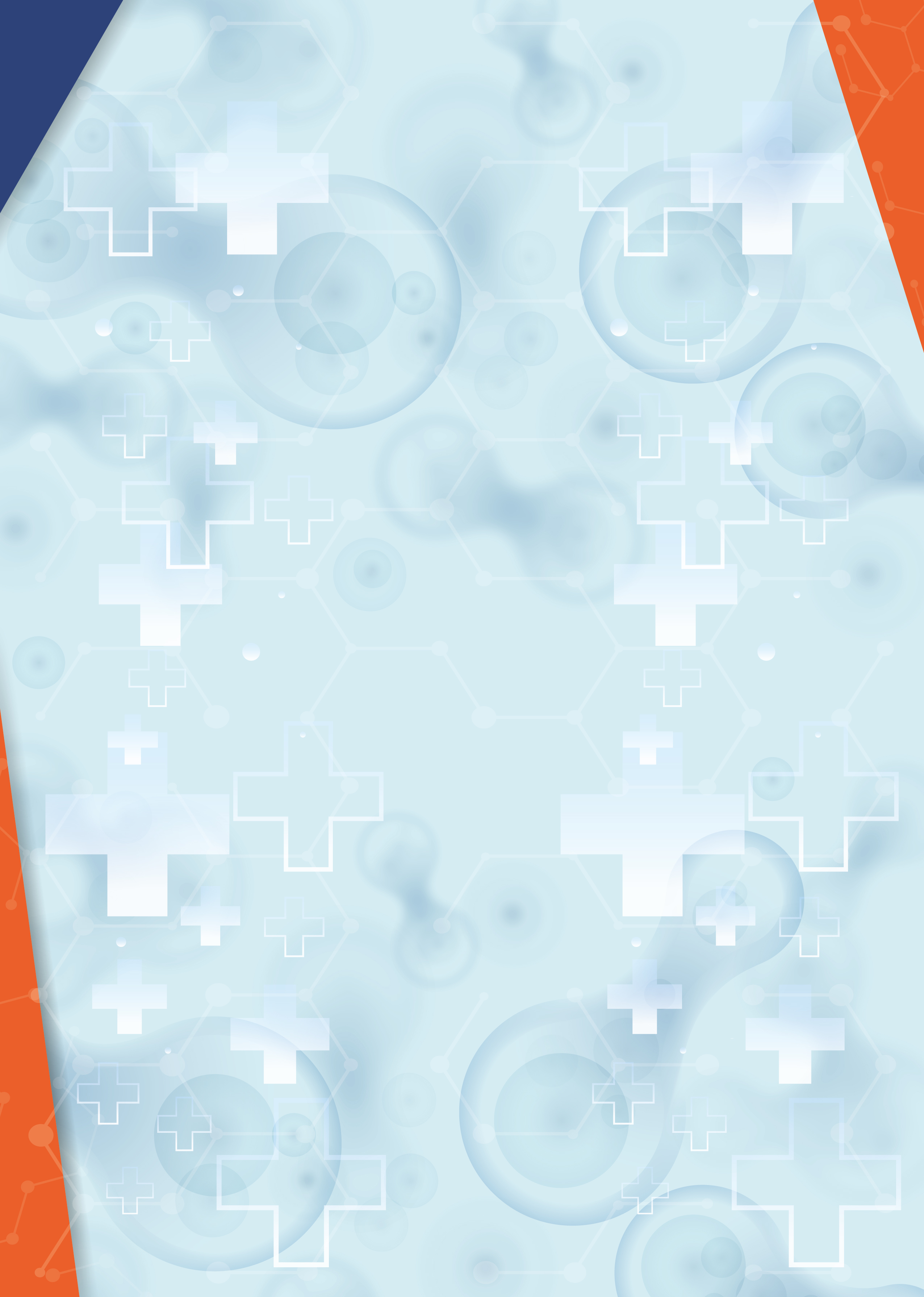 Уважаемые коллеги!
Ассоциация специалистов по химико-токсикологическому и судебно-химическому анализу (АСХТАиСХА) и Институт физической химии и электрохимии им. А.Н. Фрумкина РАН (ИФХЭ РАН)  приглашает Вас принять участие в  конференции «Современные аспекты химико-токсикологического и судебно-химического анализа» 08-09.06.2023 , место проведения конференции: Москва, Институт физической химии и электрохимии им. А.Н. Фрумкина РАН (ИФХЭ РАН), 119991, г. Москва ГСП-1, Ленинский проспект, 31, актовый зал.
РЕГИСТРАЦИОННАЯ ФОРМА 
Регистрация до 07.06.2023 г.
Анкета участника
РЕГИСТРАЦИОННЫЕ ФОРМЫ  ПРИСЫЛАТЬ ПО АДРЕСУ: 
nky@interanalyt.ru
Оргкомитет: 
+7(903)740-93-90 (Савчук Сергей Александрович)
+7 (968) 942-02-66 (Новикова Кира Юрьевна)
Информация  на сайте https://actfcas.ru/
Регистрация очно участвующих  с 10 до 11 часов 08.06.2023 у  малого актового зала ИФХЭ РАН
Ссылка на онлайн трансляцию будет разослана в 10 часов 08 и 09.06.2023
Для очных участников организационный взнос (кофе-брейки) 1500 руб. Оплата на месте.
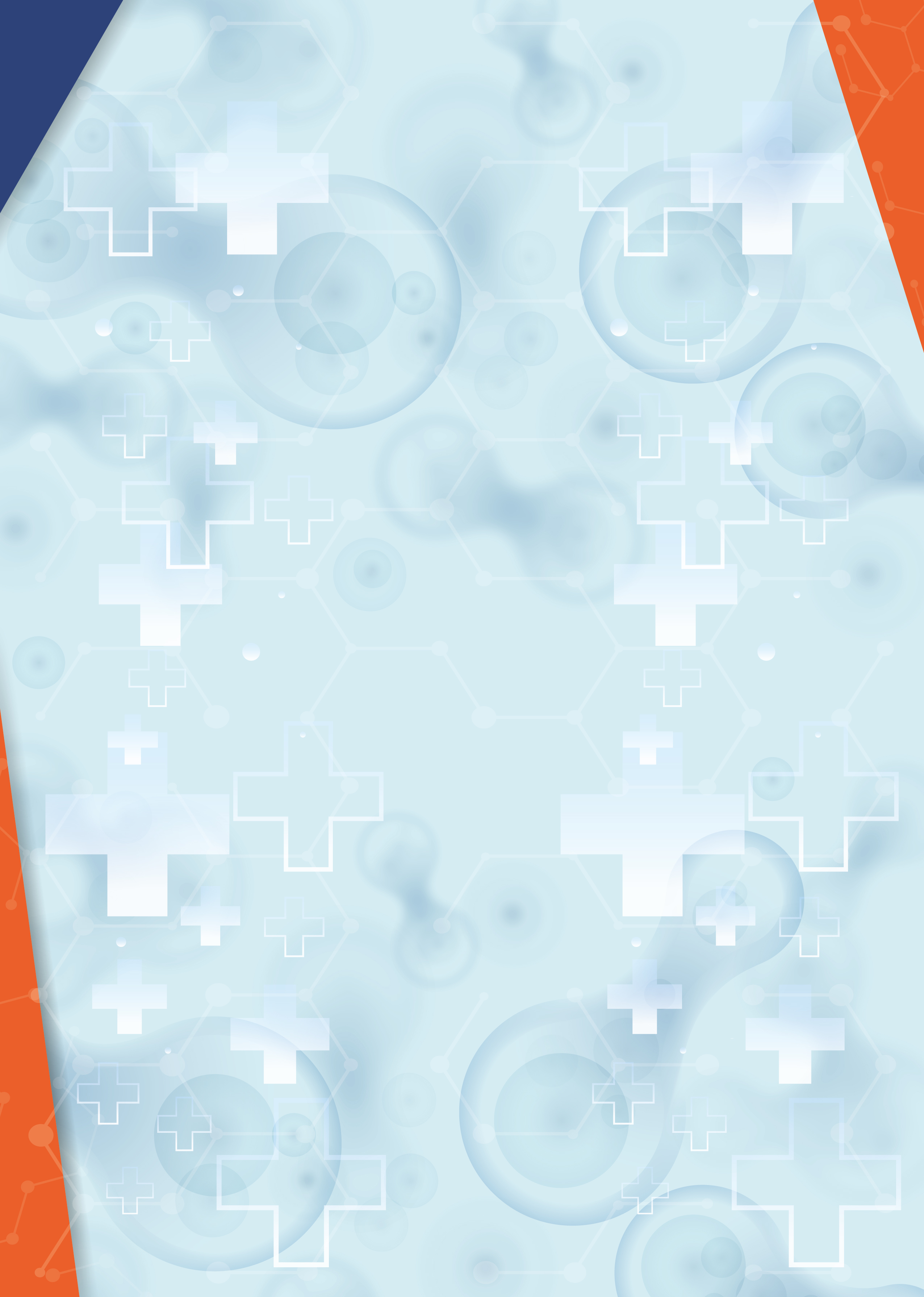 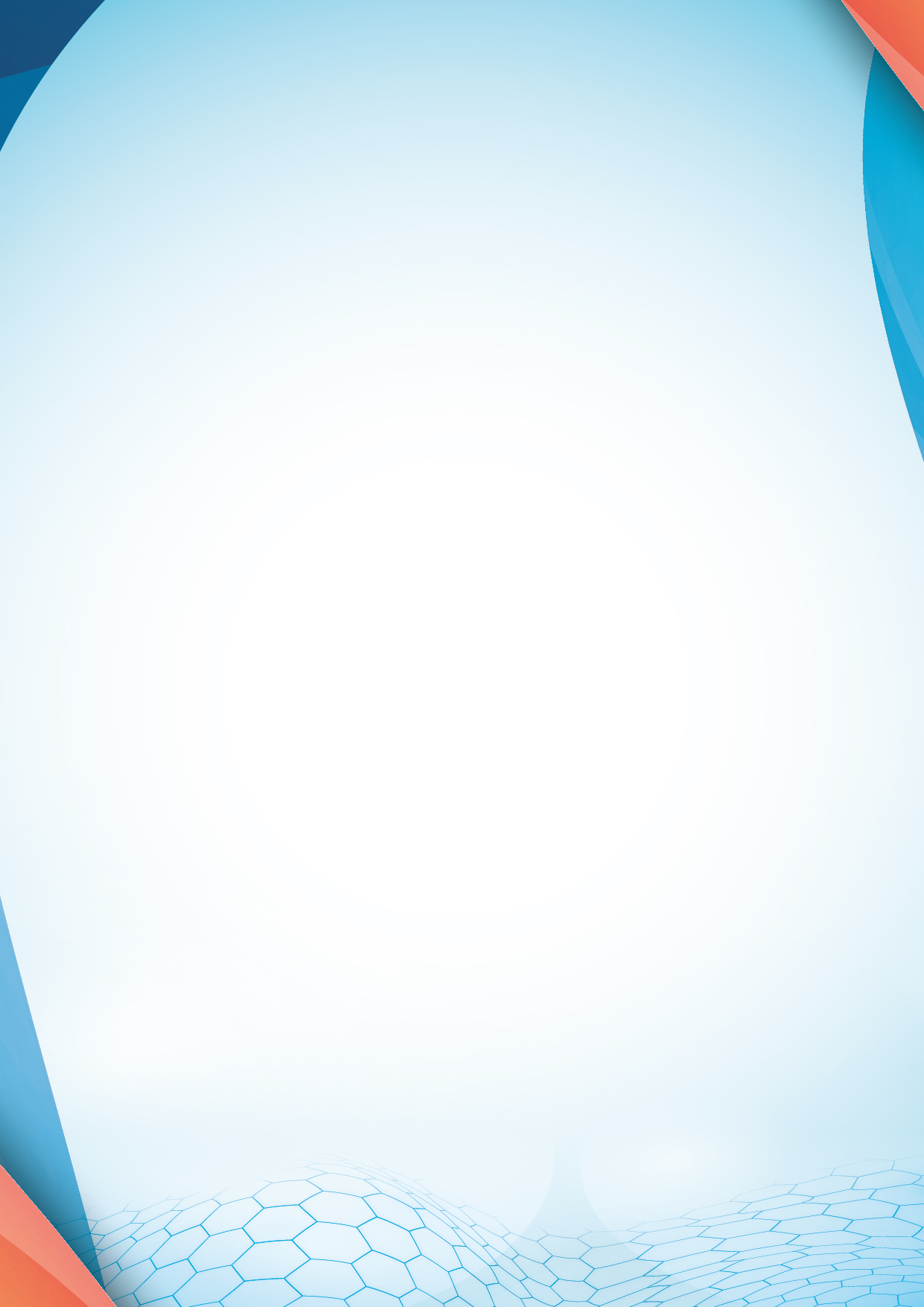 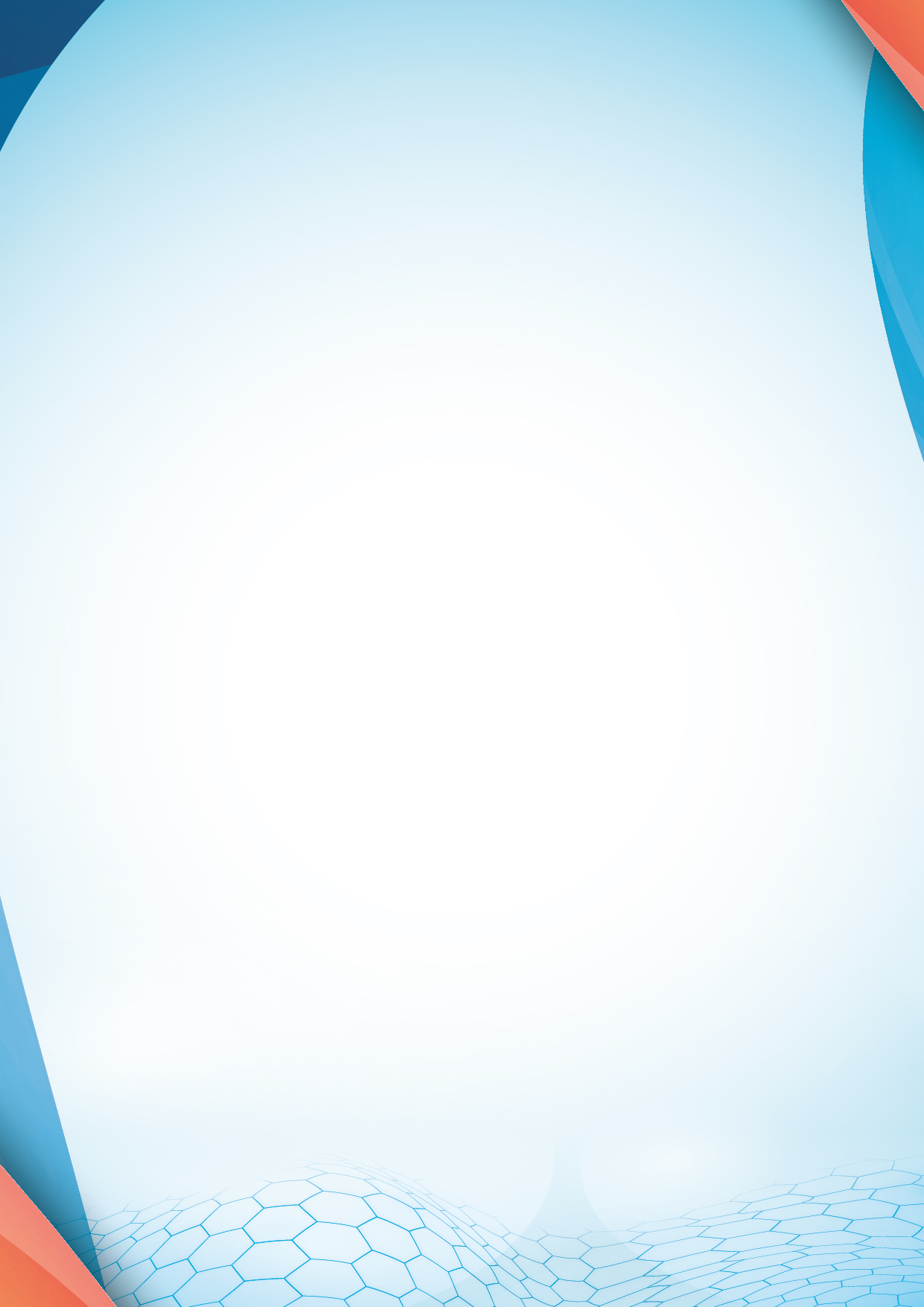 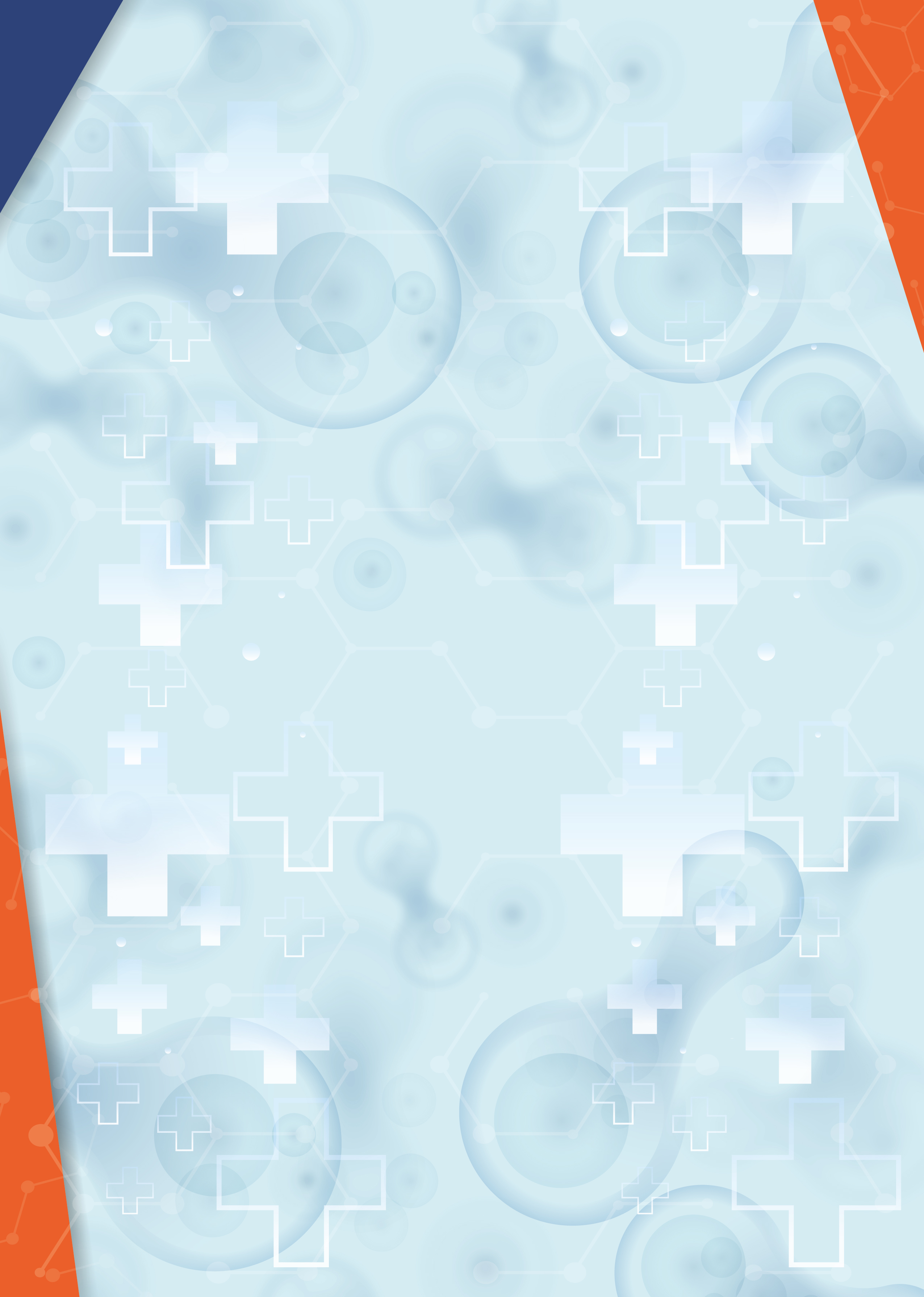 Программа конференции